Reading Fault Notes and Viewing Engineer StatusVersion 1
Contents
What’s in this User Guide?

P3 – Version Control
P4 – Logging In
P10 – Reading BT Wholesale Notes
P13 - View Engineer Status and Notes
2
Version Control
3
Logging In
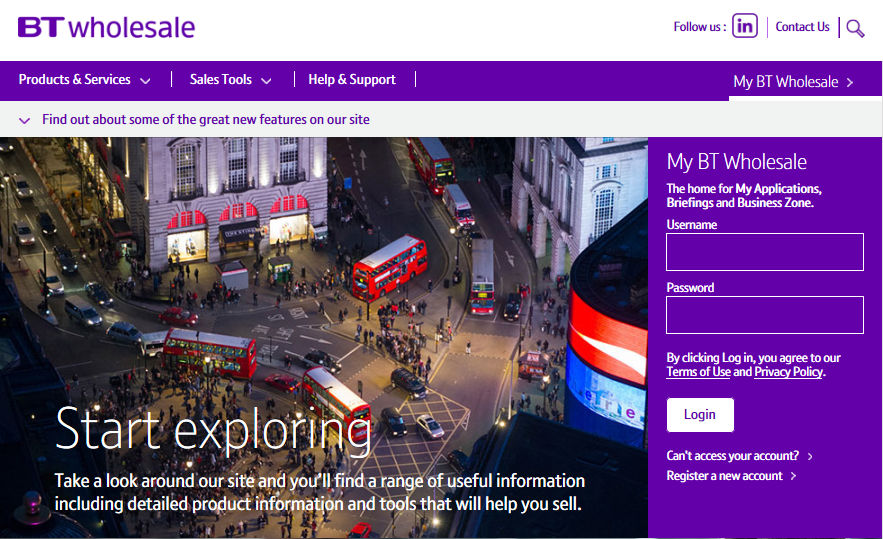 Step 1: Logging In

Go to www.btwholesale.com 
Enter your Username and Password
Click ‘Login’
4
Logging In
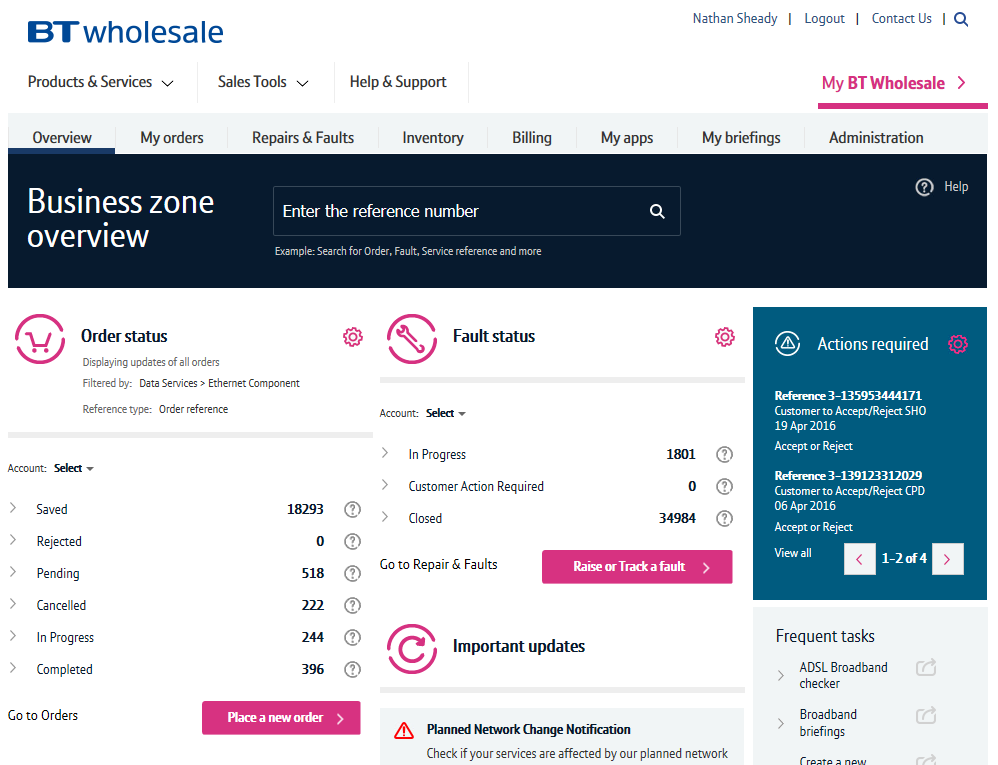 Step 2: Accessing the journey

Once logged in, you’ll be taken to Business Zone.

If you aren’t taken to Business zone, you’ll need to you speak with you Administrator

To access the new journey:

Click ‘Raise or Track a fault’
5
Checking your Fault Status
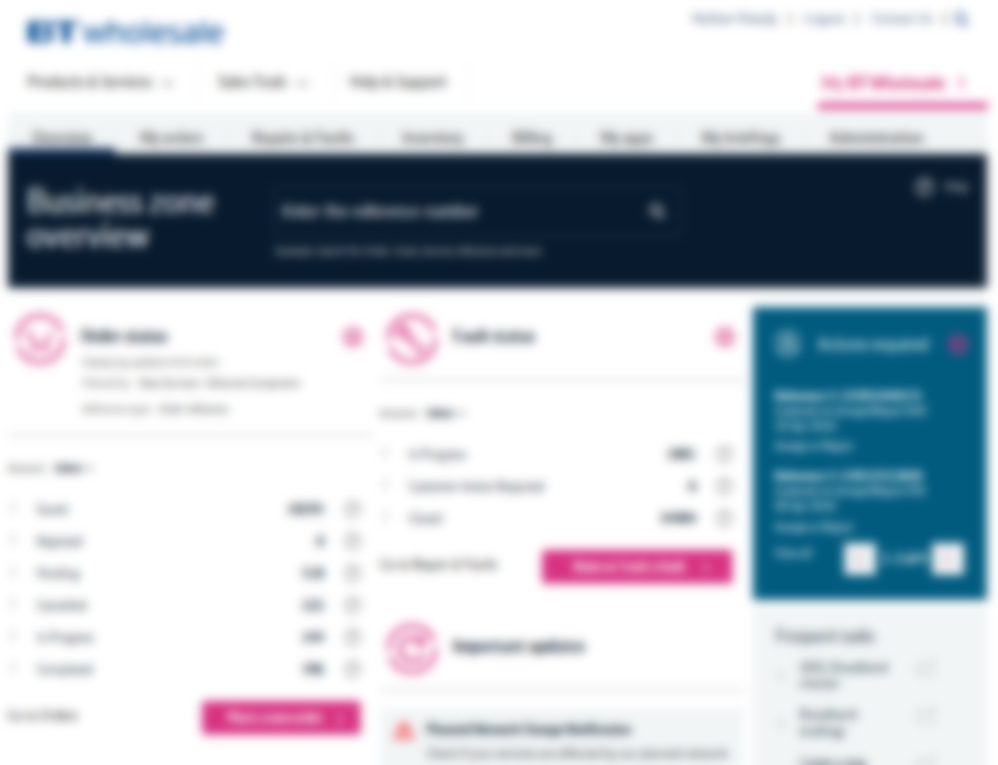 Step 2: Search for your fault

A pop up box will appear asking to enter BT Fault, Customer, Service Reference or Directory Number

1) Enter the Service ID (normally a BBIP or BBEU) or the Directory Number

2) Click on magnifying glass icon
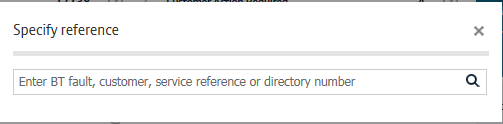 1
2
6
Checking your Fault Status
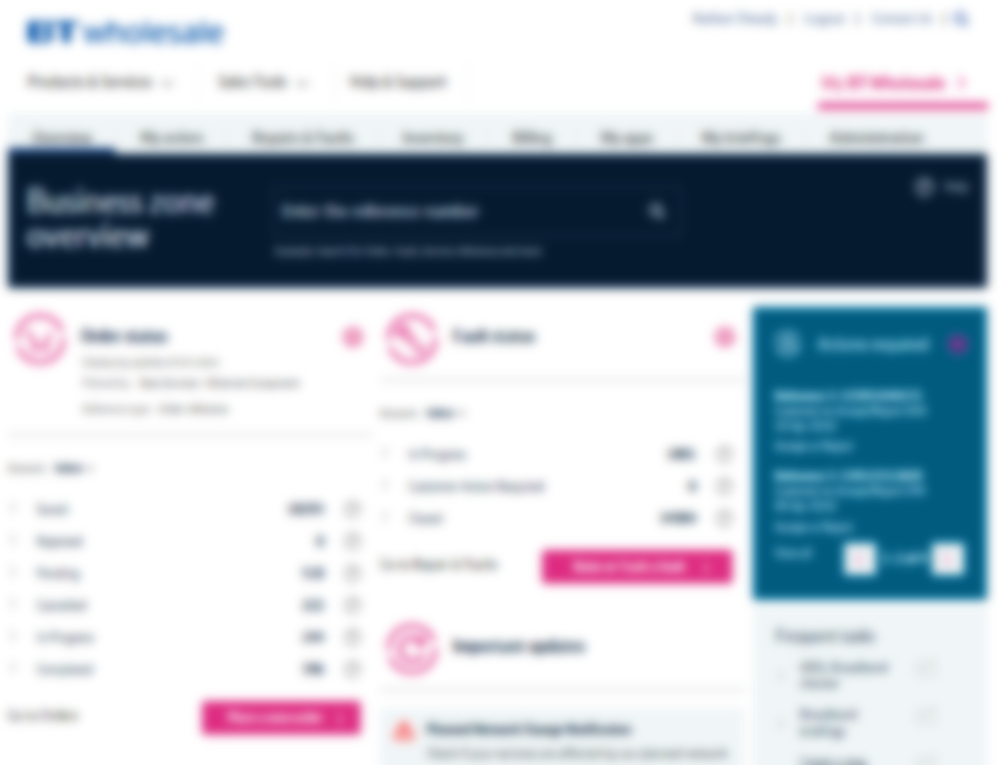 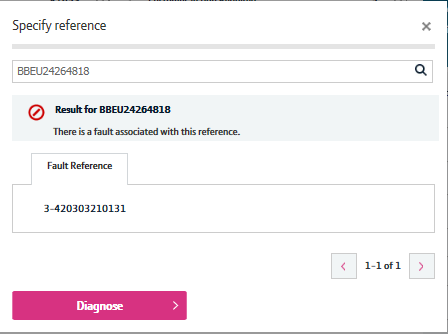 Step 2: Search for your fault

We’ll confirm if we’ve been able to find an open fault against the reference you have provided. 
If there is an open fault, it will be displayed under the Fault Reference tab
7
Checking your Fault Status
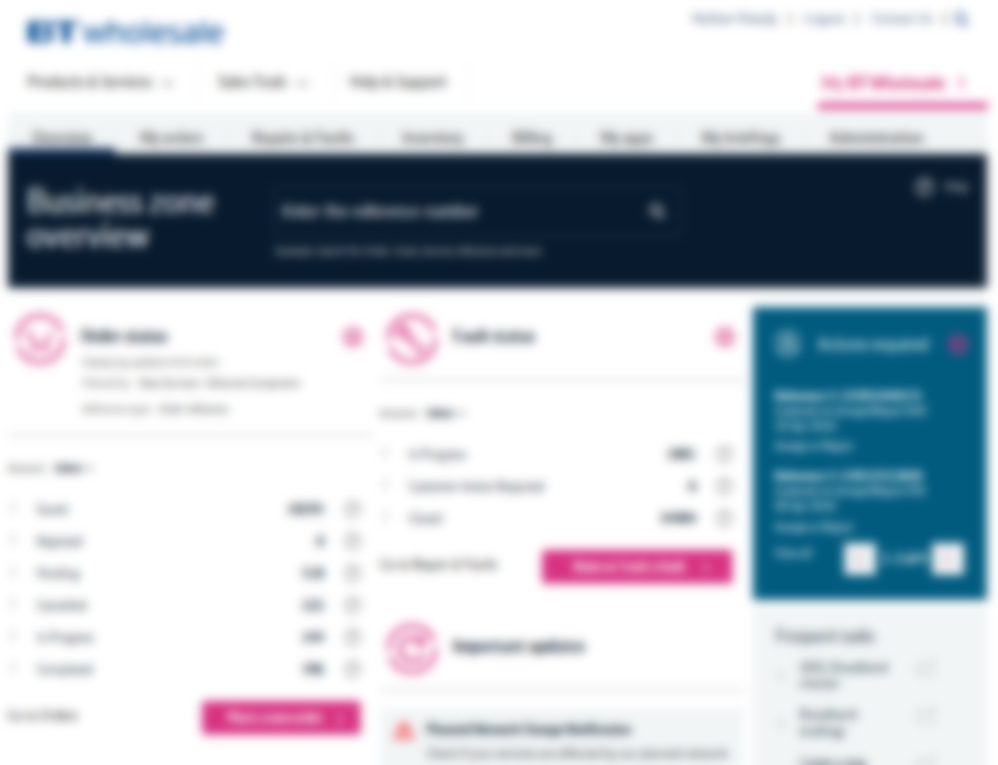 Step 2: Search for your fault

1) Click on the Fault Reference Number
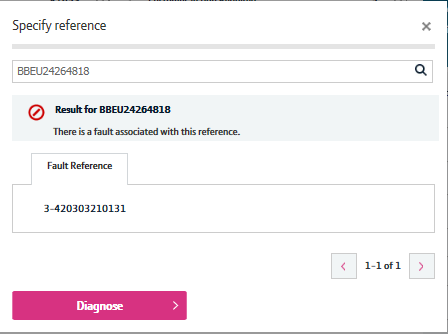 1
8
Checking your Fault Status
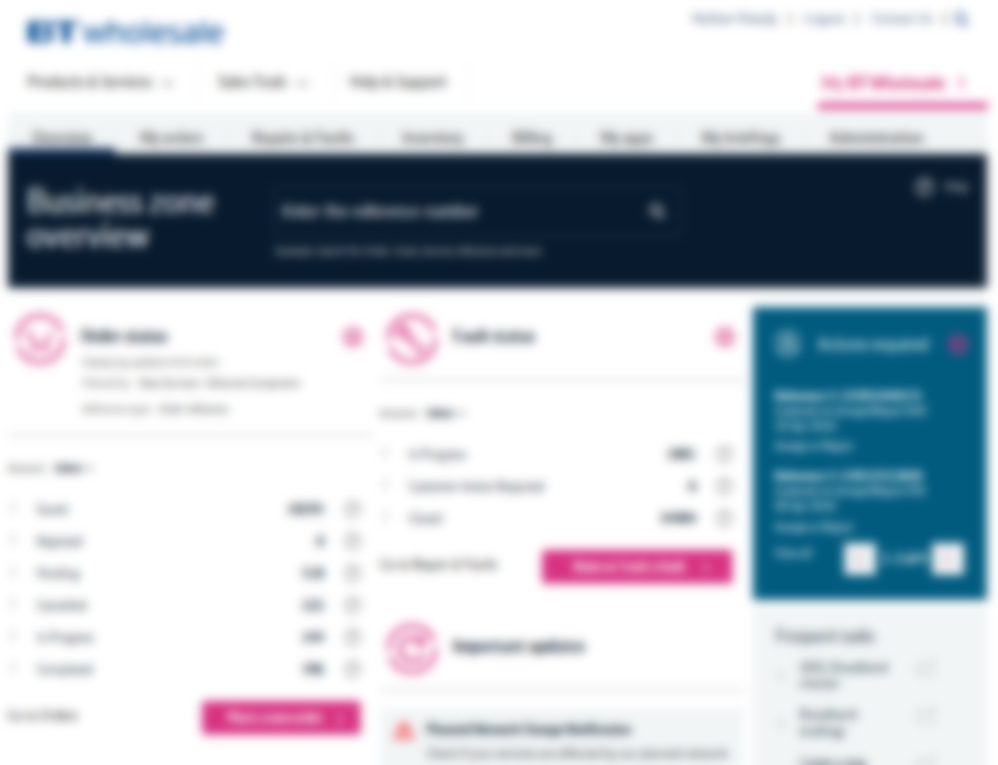 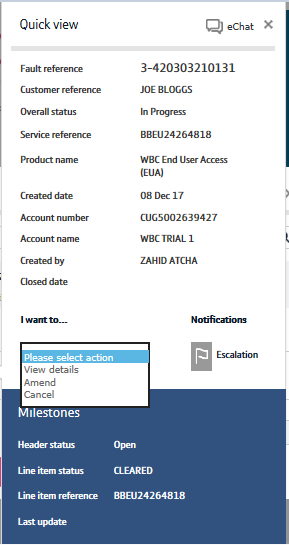 Step 3: Viewing the fault details

1) Click ‘View details’
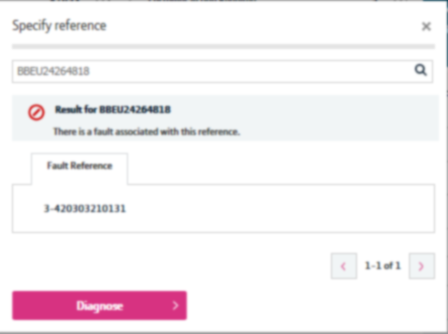 1
9
Reading BT Wholesale Notes
10
Reading BT Wholesale Notes
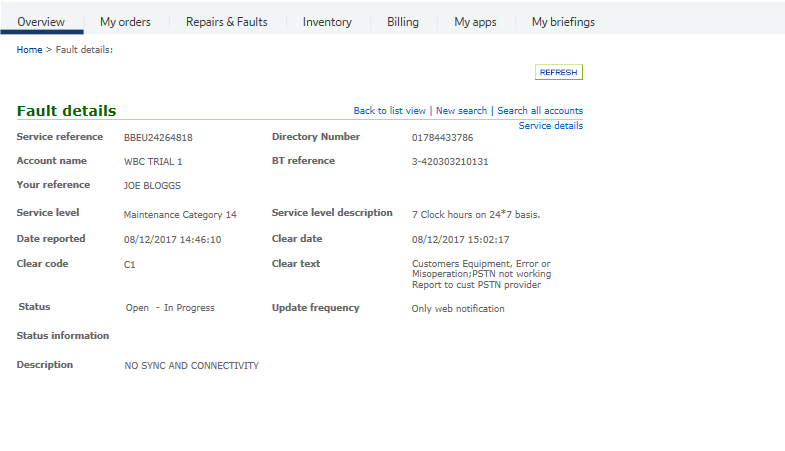 Step 4: Reading BT Wholesale notes

Screen scroll on the Fault Details page
11
Reading BT Wholesale Notes
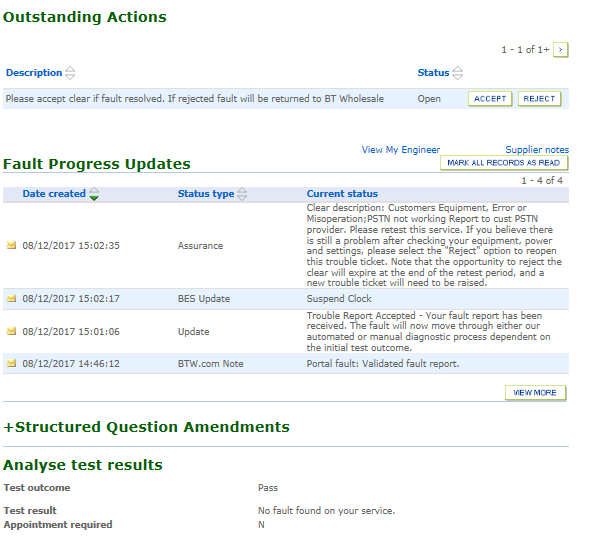 Step 4: Reading BT Wholesale notes

Under the ‘Fault Progress Updates’ section you can view the notes sent by BT Wholesale
If you want to view older notes, click on ‘View More’
1
2
12
View Engineer Status and Notes
13
Engineer Status
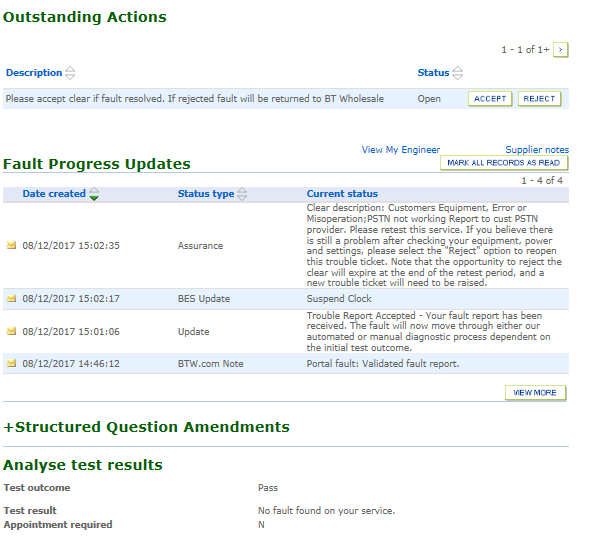 Step 5: Engineer Status

If your fault has an Appointment booked or a Non-Appointed engineer visit you can view the status of the engineer visit by using ‘View My Engineer’ and ‘Supplier Notes’.

1) View My Engineer – Only becomes available to view when the current status (under the Fault Progress Update section) shows ‘Trouble Report Accepted’ or confirms an appointment has been booked. 
2) Supplier Notes – You can view the engineering notes following an appointment
1
2
14
Engineer Status
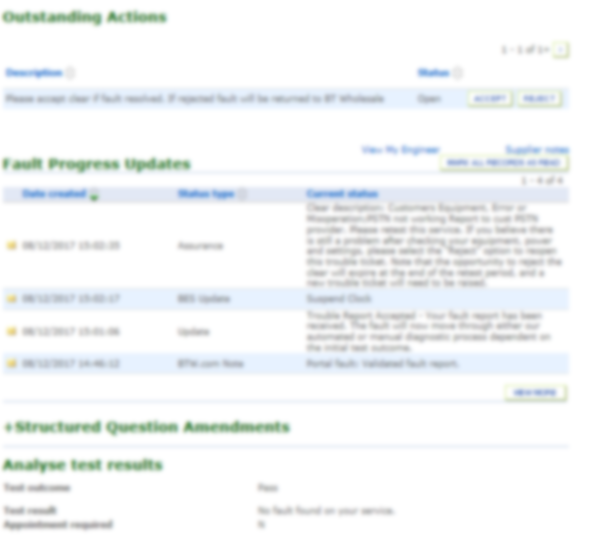 Step 6: View My Engineer

Once you’ve clicked in the ‘View my Engineer’ link, a  pop up box will appear.

This gives you the status of the engineer visit along with the engineer’s name and telephone number should you need to contact them.
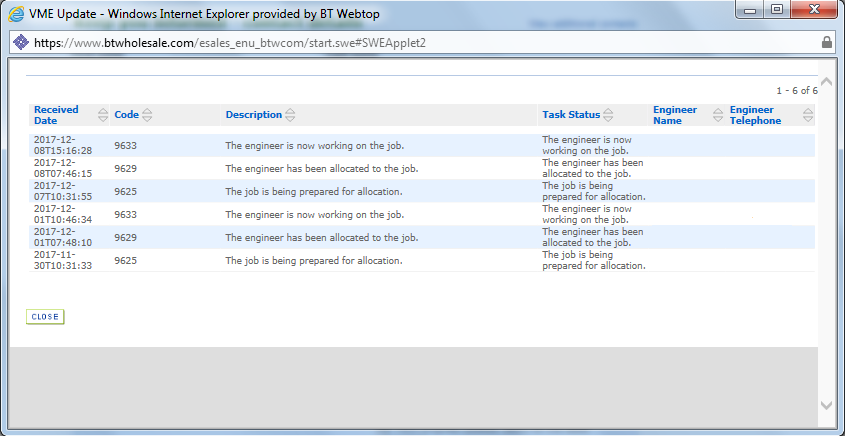 15
Engineer Status
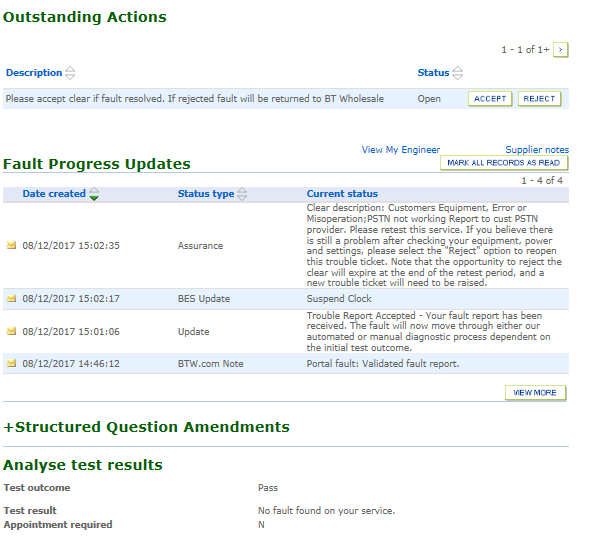 Step 7: Supplier Notes

1) Click ‘Supplier Notes’
1
16
Engineer Status
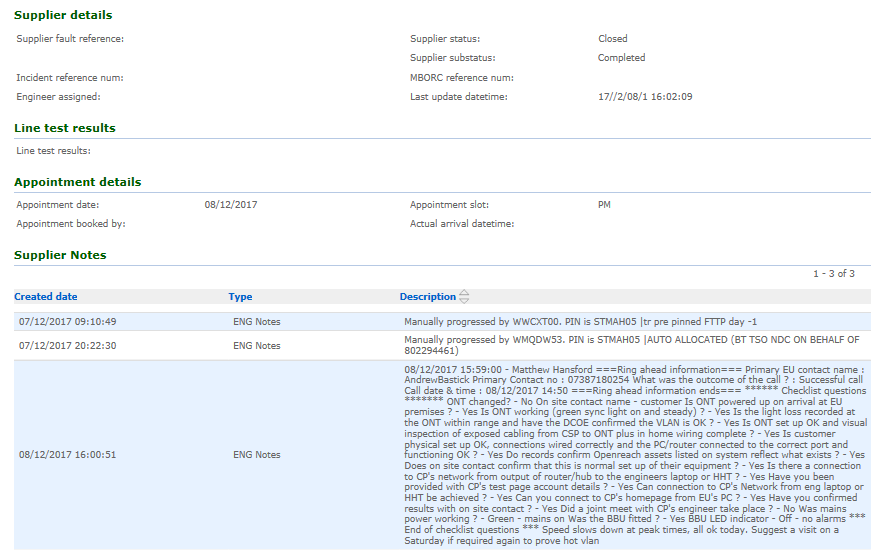 1
Step 7: Supplier Notes

1) Supplier Details – gives you the status of the engineer task.
2) Appointment details – provides the appointment date and time
3) Supplier Notes – shows you the notes added by the engineer on completion of the appointment
2
3
17